DEPARTMENT OF FOOD SAFETY, KERALA
FACT SHEET- 2024 (APRIL  - SEPTEMBER)
"Enforcement, Analysis and Awareness: How We Protect Your Food"
The Food Safety Department of Kerala is committed to ensuring the safety of food consumed by the public. Over the last 6 months, the department has conducted rigorous enforcement activities and organized extensive awareness programs to educate food business operators (FBOs) and the public about food safety regulations and best practices.
Enforcement Activities
Table 1: SURVEILLANCE INSPECTIONS CONDUCTED
Table 2: INSPECTIONS CONDUCTED
Table 3: ENFORCEMENT SAMPLES LIFTED
Table 4: NUMBER OF NON-CONFORMING SAMPLES LIFTED
Table 5: NUMBER OF PROSECUTION CASES FILED
Table 6: NUMBER OF ADJUDICATION CASES
Table 7: NUMBER OF NEW LICENSES
Table 7: NUMBER OF NEW REGISTRATIONS ISSUED
Percentage of different food categories sampled over last 6 months
Special Drives: Strengthening Food Safety Standards
Goals and objectives
Ensuring compliance with Food safety standards
Targeting high risk areas
Protecting public health
Reducing risk of food Adulteration
Evaluating and improving food handling practices
1.SHAWARMA SPECIAL SQUAD
Shawarma special squad was conducted on 23/05/2024 to ensure that Food Business Operators are adhering to the shawarma guidelines issued by the government.A total of 48 squads were deployed across the state
2.OPERATION MONSOON
To avoid and prevent the spread of monsoon borne diseases transmitted through food and potable water’ a special drive was organised during monsoon season across the state under the name Operation monsoon
A two day special drive as part of operation monsoon was conducted on 18/06/2024 & 19/06/2024, led by 101 food safety squads across Kerala
3. FISH INSPECTIONS DURING TRAWLING BAN
4. OPERATION LIFE
In light of widespread reports of various food borne and waterborne diseases, the Food Safety Department undertook a special inspection drive across Kerala under the Operation life, which was conducted on July 17 and 18, 2024 with the primary objective of ensuring food safety standards and protecting public health. The drive was led by 134 squads.
5. SPECIAL DRIVE TO ANALYSE THE DETAILS OF MEDICAL FITNESS CERTIFICATE FOR FOOD HANDLERS IN RESTAURANTS
6.ONAM SPECIAL DRIVE
This drive was conducted to ensure the quality and safety of food products sold in the market during the festive period when food consumption increases significantly.
7.CHECKPOST INSPECTIONS
In preparation for the festive Onam season, the Kerala Food Safety Department carried out extensive inspections at key checkposts across the state. These inspections, aimed at ensuring the safety and quality of food products entering Kerala, were conducted at major checkposts including Parassala, Aryankavu, Kumili, Meenakshipuram, and Walayar
ANALYSIS OF FOOD SAMPLE
Total analysis report of 5 labs
Food Safety on Wheels-TESTING
The department conducted 13124 analysis using Food Safety on Wheels from 2024 April to 2024 August ,795 Awareness classes and 272 training programs were conducted during the period.
FSW-AWARENESS&TRAINING
IEC ACTIVITIES
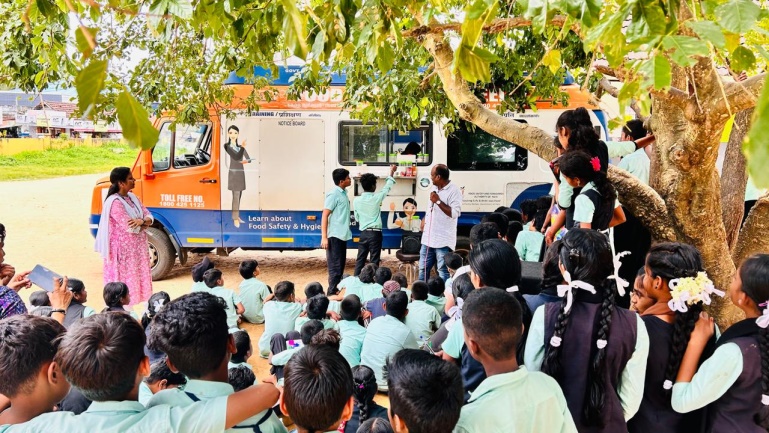 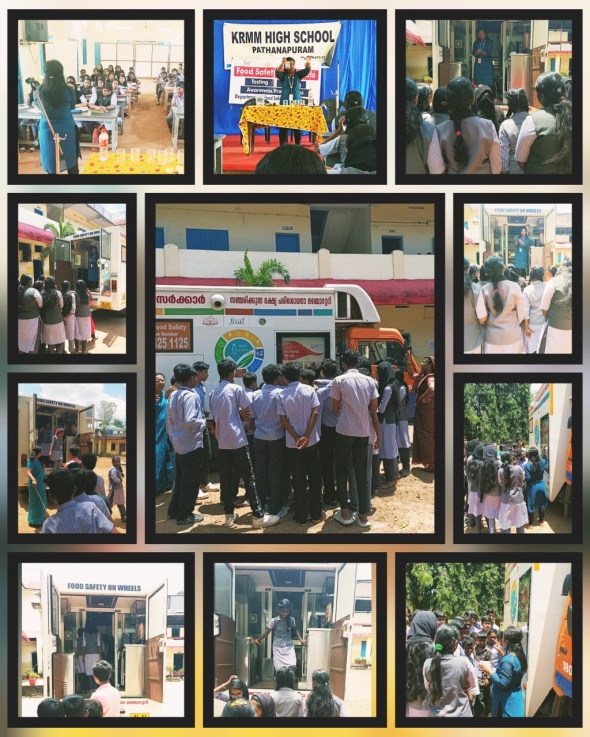 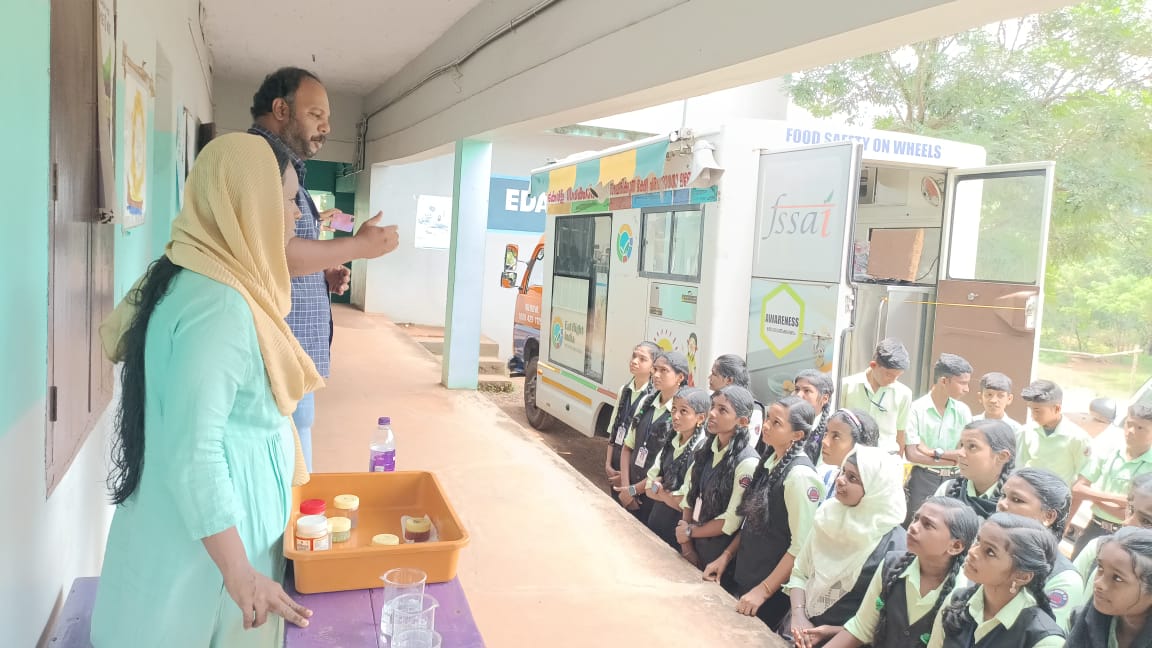 Food safety department ,Kerala plays a pivotal role in spreading awareness about food safety and promoting a safe food handling and consumption. Through a series of IEC activities like FSSAI initiatives ,State initiatives, FSW, the department reaches a wide audience, including FBOs, consumers and general public.
Niramalla Ruchi (നിറമല്ല രുചി)- ‘Say no to synthetic food colour’ campaign
The Food Safety Department has launched a significant initiative titled Niramalla Ruchi in Kozhikode, aimed at raising public awareness about the harmful effects of synthetic food colors and promoting the use of natural alternatives. The Food Safety Department has observed a significant rise in the misuse of synthetic food colors across various food items, leading to numerous prosecution cases in Kozhikode. Many of these cases involve the use of non-permitted synthetic colors or exceeding the permissible limits set by the Food Safety and Standards (FSS) Act 2006 and regulations. Among the alarming findings was the use of synthetic food colors in jaggery, a commonly consumed product. In response to these violations, the department launched an impactful campaign titled Niramalla Ruchi, with the slogan Say No to Artificial Colours. 

Key objectives:
Educating the public food business operators, and food handlers about the dangers of synthetic food colors. 
Encouraging food businesses to adopt natural food coloring 
Ensuring compliance with FSS Act ,which regulates the permissible levels of synthetic food colors in food
Key features:
Public Awareness campaigns –include workshops ,seminars and advertisements on the harmful impacts of synthetic food color
School engagement programs
Collaborations with local food Establishments
Monitoring and inspections

Impact: Since the launch of Niramalla Ruchi, the Kozhikode Food Safety team has observed a positive shift in the local food industry. Many vendors have voluntarily adopted the use of natural food colors, and consumers are increasingly opting for food items free from synthetic additives. The campaign has helped reduce the number of prosecution cases related to food color violations, contributing to a safer and healthier food environment. The campaign’s success is not only measured by enforcement but also by its ability to foster a culture of food safety and public health awareness.
Niramalla ruchi (നിറമല്ല രുചി)- ‘Say no to synthetic food colour’ campaign
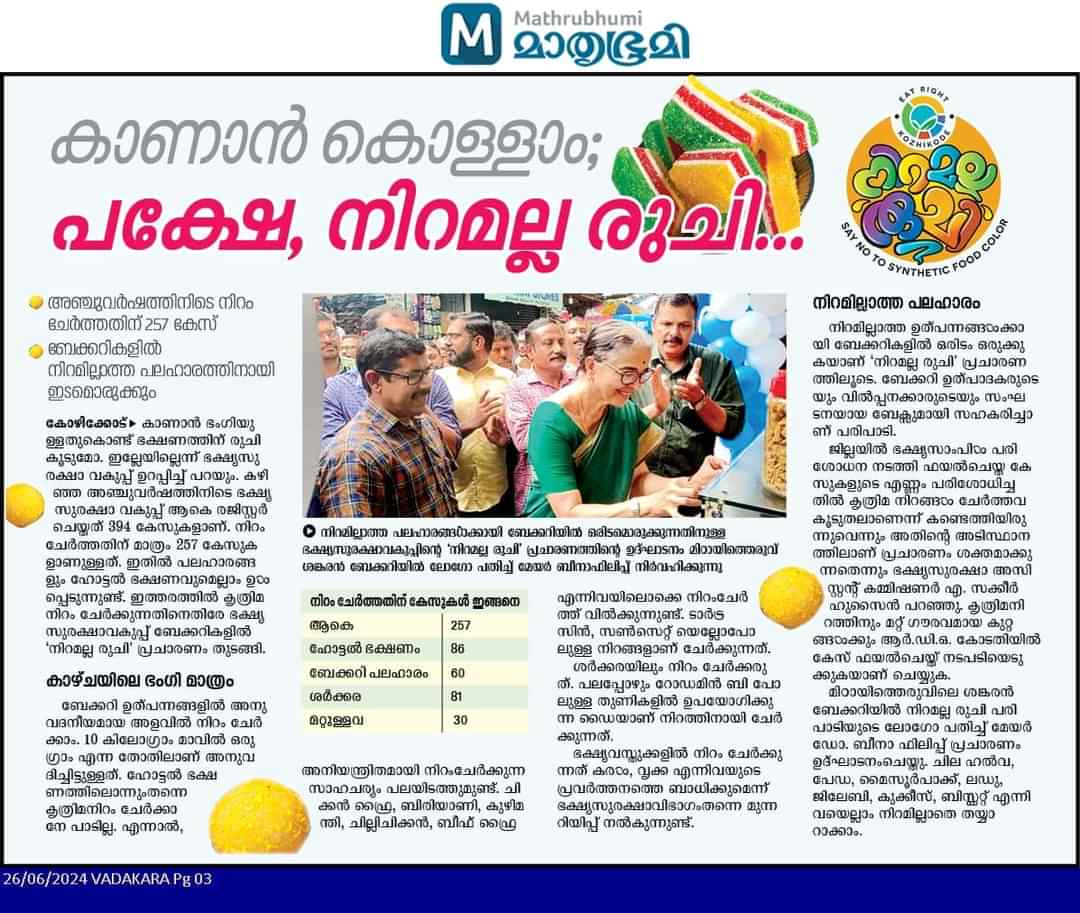 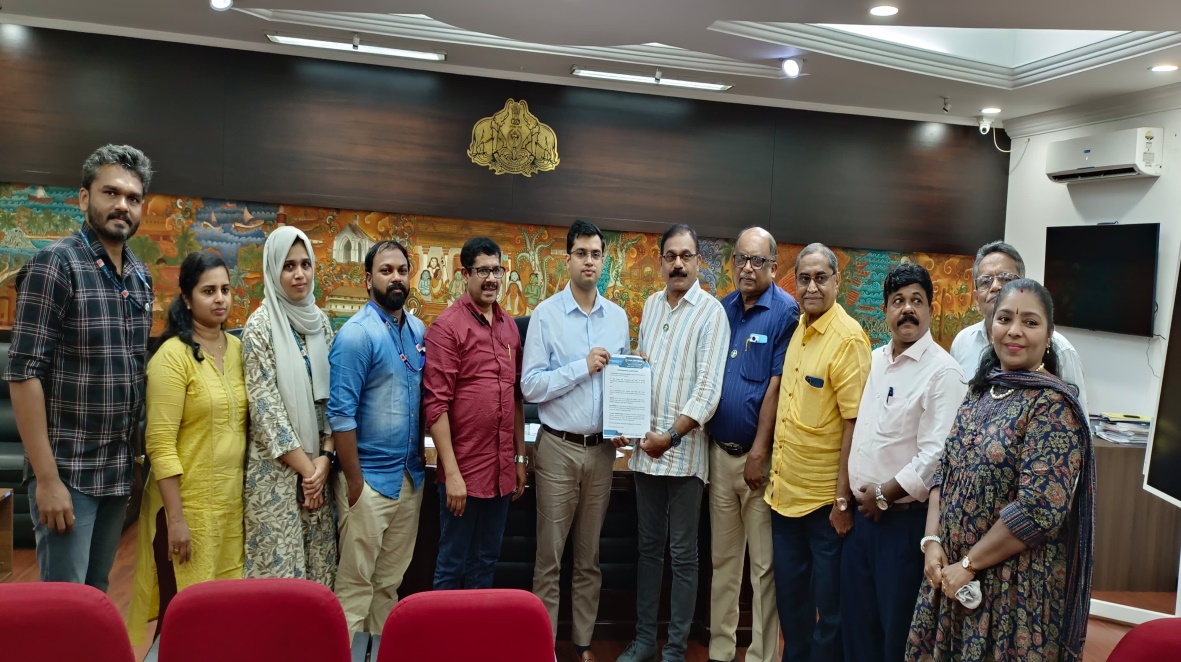 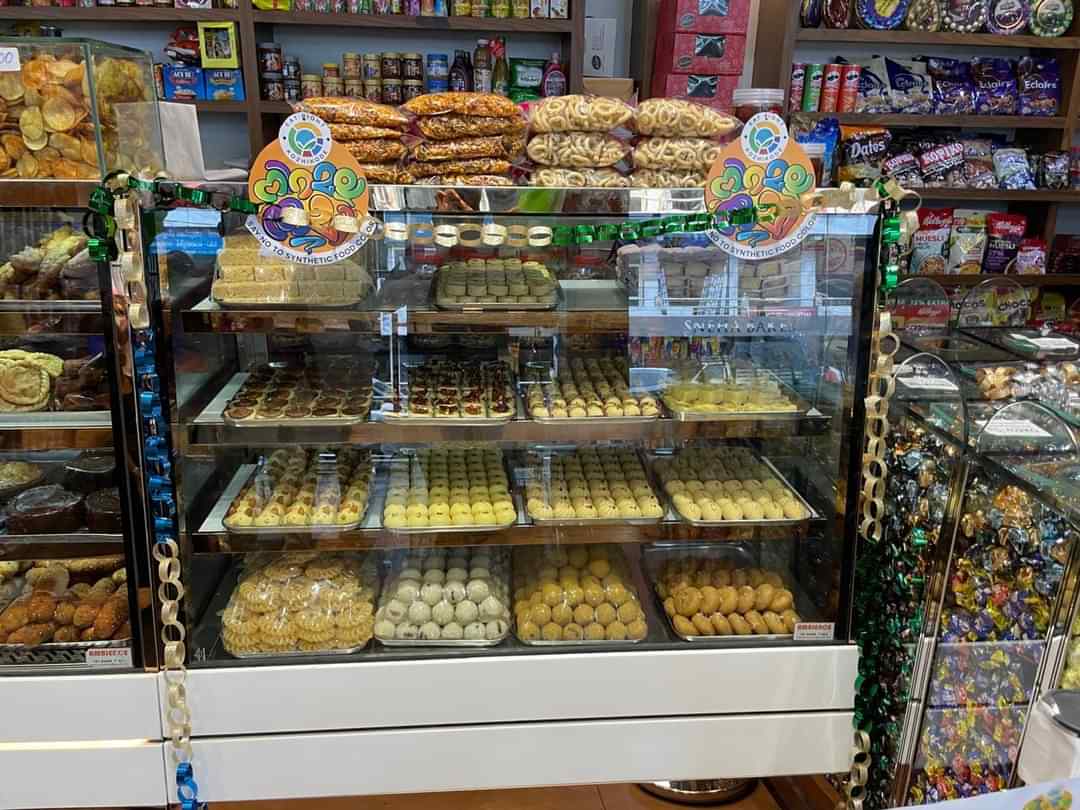 Nellika (നെല്ലിക്ക) Campaign- Malappuram’s path to curb life style diseases
The Food Safety Department along with District administration has launched a forward-thinking initiative called Nellikka in Malappuram district,aimed at combating the rise of lifestyle diseases such as diabetes, hypertension, and heart disease. The Nellikka campaign focuses on promoting healthier food choices by encouraging the reduction of oil, salt, sugar, and synthetic food colors in daily diets.
Key objectives:
Creating  awareness about the dietary factors contributing to lifestyle diseases and to empower the public with the knowledge to make healthier food choices. 
Encouraging dietary modifications by reducing the use of salt ,sugar oil and synthetic food colour
Promoting healthier food habits to reduce the risk of lifestyle diseases such as diabetes, hypertension, and heart disease. 
Impacts:
Training for 240 trauma care volunteers was conducted. A multimedia approach is being used to spread the message of Nellikka. Social media platforms, radio broadcasts, and print media are utilized to reach a wider audience.The Nellikka campaign has the potential to bring about a significant positive impact on public health in Malappuram. By educating the community about the dangers of excessive oil, salt, and sugar consumption, and the risks associated with synthetic food colors, the campaign aims to reduce the incidence of lifestyle diseases in the region. The long-term goal is to foster a culture of health-conscious eating habits that will contribute to a healthier population.
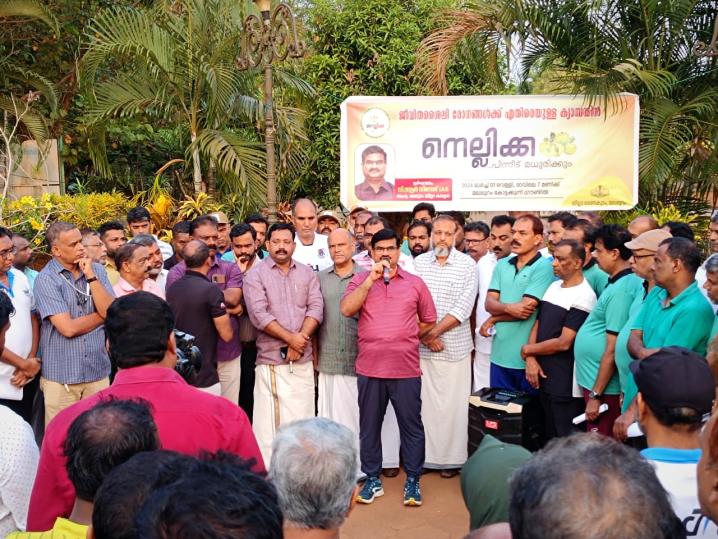 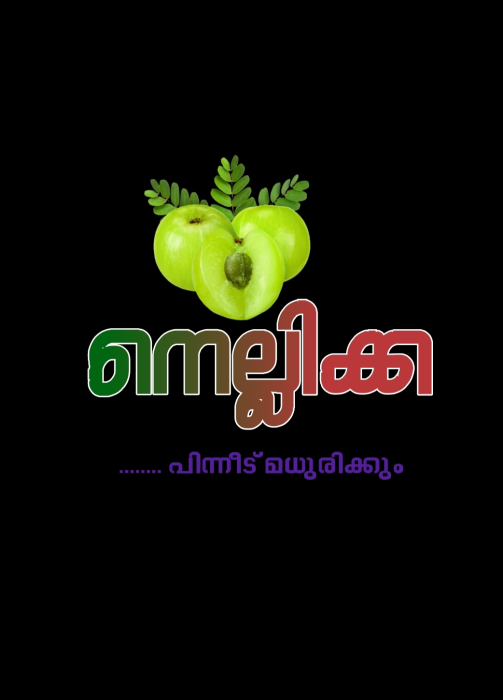 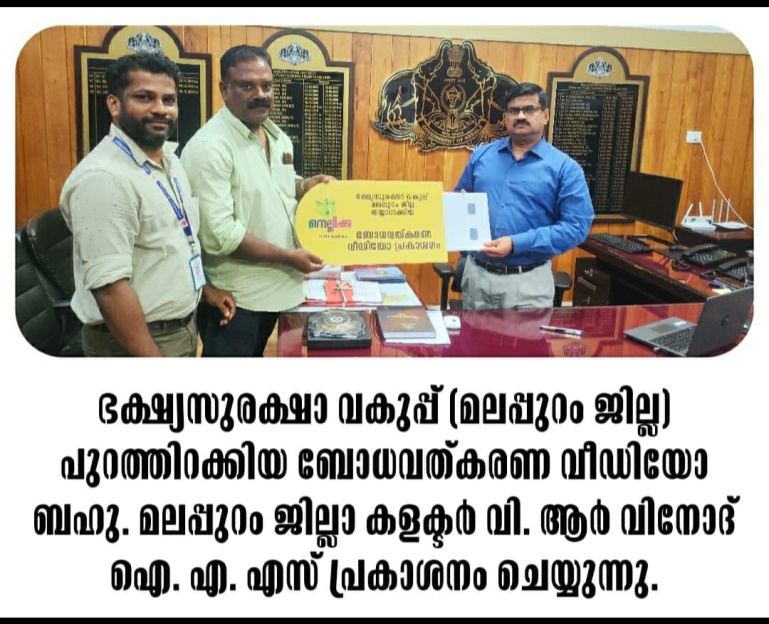 SETTING OF MICROBIOLOGY LAB
On February 25, 2024, Hon. Prime Minister Shri. Narendra Modi dedicated two, national-level microbiology laboratories to the state. Set up for the state food safety department, the laboratories had been made operational at Regional Analytical Laboratory, Ernakulam and Regional Analytical Laboratory, Kozhikode. The Prime Minister inaugurated the laboratories at a virtual function on 25th February 2024.  

	Under a Central Sector Scheme launched by the Food Safety Standards Authority of India to strengthen food testing labs, Rs 4.5 crore was allocated for upgrading each of the food testing labs in the state. For this, FSSAI invited tenders and selected four vendors acros the country. Work order was awarded to the L1 bidder M/s Asian Scientific Industries, New Delhi with the approval of FSSAI to carry out the Setting up of Microbiology Section and installation of Equipment on Turnkey Basis in Regional Analytical Laboratory, Ernakulam. This 4.5 crore rupees sanctioned for the labs will cover the expenses for infrastructure, equipment and on-contract human resources for three years. The state government played a huge role in the timely completion of the construction and infrastructure development for the project. Since a 150KV electricity power connection was required for the functioning of the Microbiology lab, the state government took initiative and allocated funds from its annual plan to install a required high-tension transformer. 

	Microbiology testing plays a crucial role as per FSSAI norms. Currently NABL approval is available only for the chemical department in state food testing labs. Once the new microbiology labs start functioning, and get accredited by the NABL, Kerala will be able to attain a higher standard in food testing.
World Food Safety Day celebration-June 7,2024
ACHIEVEMENT
Kerala Secures First Rank in the 2024 State Food Safety Index for the Second Consecutive Year
In a remarkable achievement, Kerala has once again secured the first rank in the State Food Safety Index (SFSI) 2024, continuing its leadership in food safety standards for the second consecutive year. This consistent top performance underscores the tireless efforts and strategic initiatives of the Kerala Food Safety Department, which has worked diligently to improve food safety measures across the state. This achievement also reflects the commitment of the state government toward ensuring the health and well-being of its citizens through safe and nutritious food. By maintaining this momentum, Kerala is well-positioned to continue leading the way in food safety for years to come.